PTC
Primary Trauma Care
Foundation
Primary Trauma CareSoins de base des traumatisés
1
C’est quoi le « PTC »?
Un cours de 2 jours destiné aux médecins et infirmiers(ères) s’occupant de la prise en charge des traumatisés graves.
2
Mission du PTC
Fournir un système de formation pour les personnels de première ligne dans le traitement des traumatismes
Vise à prévenir des décès et des infirmités chez les patients gravement blessés
Utiliser les moyens disponibles localement
Former les cliniciens pour enseigner les principes PTC dans leurs hôpitaux
3
2 jours de stage PTC
Objectifs
Apprentissage et mise en pratique d’une méthode d’évaluation et de traitement des traumatismes
Acquérir les connaissances, les compétences techniques et l’aptitude des principes PTC
Appliquer ces principes PTC dans le lieu de travail
4
PTC met l'accent sur les soins de base aux traumatisés avec les moyens disponibles
Quand est-ce que les traumatisés meurent ?
Quelles sont les infirmités courantes ?
De quels moyens dispose-t-on ?
5
Quand meurent les patients traumatisés?
Secondes à minutes 			(50% des morts)
Cerveau et moelle épinière, coeur, gros vaisseaux
1 à 2 heures 				(35% des morts)
Blessures cérébrales, thoraciques, abdominales, fractures avec hémorragie massive
Jours à semaines 		  	(15% des morts)
Sepsis, défaillance d’organes
6
Système PTC
Prévention
Triage
Évaluation Primaire
Évaluation Secondaire
Stabilisation 
Transfert
Soins définitifs
7
Système PTC
Triage
Triage des patients selon les priorités

La priorité dépend:
de l’expérience
des ressources
de la gravité des lésions
8
Système PTC
Évaluation primaire (ABCDE)
examen rapide
lésions potentiellement mortelles
traitement au fur et à mesure 
Évaluation secondaire
anamnèse
examen détaillé de la tête aux pieds
toutes les lésions
examens spécialisés si possible
9
Système PTC
Stabilisation comprend
réévaluation
optimisation
documentation
communication

Quand le patient est stabilisé
Transférer pour les soins définitifs
10
Système PTC
?
11
Système du PTC Résumé
PTC propose:
Une approche systématique 
Une évaluation et un traitement rapides des traumatisés
Adaptation des soins medicaux aux différents environnements
12
Évaluation Primaire
Objectifs
Introduire les éléments de 
   l’évaluation primaire
Comprendre quand est-ce qu’il faut procéder à l’évaluation primaire
13
Évaluation Primaire
Examen systématique pour dépister des lésions potentiellement mortelles
Rapide - 5 minutes
Traiter au fur et à mesure
Répéter à tout moment si le patient devient instable
Précautions universelles
14
Évaluation PrimaireABCDE
A - Voies Aériennes (VA) (+rachis cervical)
B - Respiration (Breathing)
C - Circulation
D - Déficit neurologique 
E – Examen rapide et Environnement
15
A
Voies Aériennes (+ Rachis cervical)
16
A: Voies Aériennes Évaluation
Est-ce que le traumatisé parle?
Inspecter, ausculter, palper
coloration, état de conscience
utilisation des muscles respiratoires accessoires
bruits respiratoires
17
Voies Aériennes Attention
Obstruction des VA

Blessure thoracique avec difficultés respiratoires

Trauma du rachis cervical
18
Voies Aériennes Prise en charge
Dégager la bouche 
Désobstruer les VA
Gestion avancée des VA
Protection du rachis cervical
19
B
Respiration (Breathing)
20
B: RespirationÉvaluation
Est-ce que la respiration est normale?
Y a-t-il des blessures thoraciques?
Regarder, écouter, palper
21
RespirationÉvaluation
Mouvements du thorax, entrée et sortie d’air
Fréquence respiratoire
Déplacement de la trachée
Utilisation des muscles accessoires 
Percussion / Auscultation
22
RespirationFaire attention à:
Lésions potentiellement mortelles
Blessure des voies aériennes
Pneumothorax sous tension
Pneumothorax ouvert
Hémothorax massif
Volet thoracique
Contusion pulmonaire
23
RespirationPrise en charge
Oxygène (si disponible)
Ventilation artificielle
Décomprimer le pneumothorax
Drainer l’hémothorax
24
C
Circulation
25
CirculationÉvaluation
Le patient est-il en état de choc?
Le malade saigne-t-il?
Regarder, écouter, palper
26
CirculationÉvaluation
Saignement externe

Signes de choc
pouls rapide
temps de remplissage capillaire (TRC) prolongé
hypotension
27
CirculationPenser à:
Une hémorragie potentiellement mortelle peut être masquée
intra- thoracique
intra- abdominale
fracture du bassin
fracture des os longs
externe avant arrivée /sur lieu de l’accident
28
CirculationPrise en charge
Arrêter l’hémorragie
Voie veineuse de gros calibre x 2
Échantillon de sang pour test de compatibilité,  groupage et Hb
Perfusion intraveineuse
Surveiller le débit urinaire
29
D
Déficit neurologique
30
Déficit Neurologique
EVDA
E	Éveillé
V	Réaction à la commande Verbale
D	Réaction à la Douleur
A	Absence de réaction 

Pupilles?
31
E
Examen rapide et Environnement

(inclut contrôle de la température)
32
Examen rapide et Environnement
Déshabiller pour un examen méthodique et rapide: y a-t-il des lésions masquées?
Prévenir l’hypothermie
33
Évaluation Primaire
Surveillance
Investigations (ex: rayons X)
Interventions
Analgésie –  i/v de préférence
34
Réevaluer ABCDE
Si le patient devient instable
35
Évaluation Primaire
?
36
Évaluation PrimaireRésumé
Examen clinique systématique
Rapide - 5 minutes
Traiter au fur et à mesure
Répéter à tout moment si le patient devient instable
37
Voies Aériennes et Respiration
Objectifs:
Comprendre l’approche structurée à l'égard des voies aériennes et de la respiration
Identifier et prendre en charge les problèmes les plus fréquents des voies aériennes et de la respiration
38
Scénario
Un homme de 25 ans tombe de l'arrière d'un camion et se blesse à la tête. 
A son arrivée à votre hôpital il est inconscient et sa respiration est bruyante.
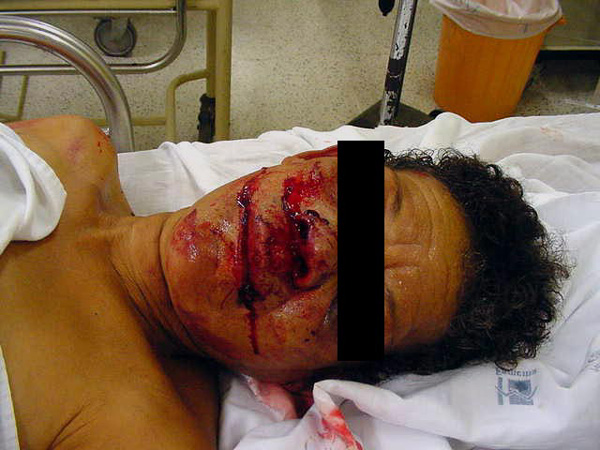 39
Questions pour le Scénario
Comment  évaluer rapidement l'état de ses voies aériennes?
Quels sont les signes d'une obstruction des voies aériennes?
Comment ouvrir ses voies aériennes?
Comment immobiliser rapidement son rachis cervical?
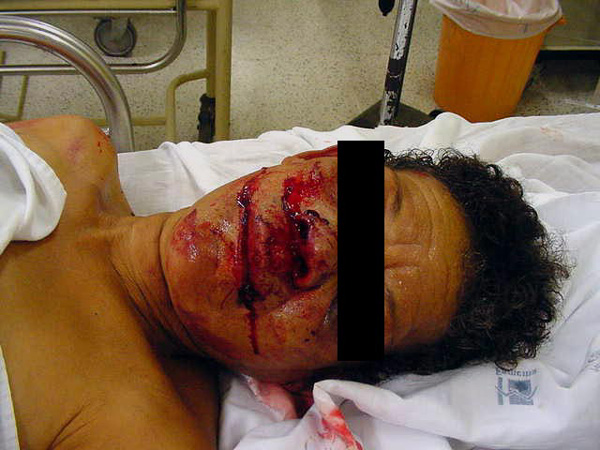 40
Voies Aériennes Évaluation rapide
Immobiliser le rachis cervical
Est-ce que le malade parle?
Oui
VA OK
Donner de l'oxygène
Ensuite : B
Non
Problème au niveau 
des voies aériennes
Dégager les voies aériennes 
Donner de l'oxygène
Ensuite : B
41
Le Rachis Cervical
Tous les patients gravement blessés ont potentiellement des lésions du rachis cervical 
Un mouvement excessif du rachis cervical peut provoquer la paralysie
42
Le Rachis CervicalTechniques de bases
Immobilisation  manuelle


Collier cervical 
Sacs de sable
Ruban
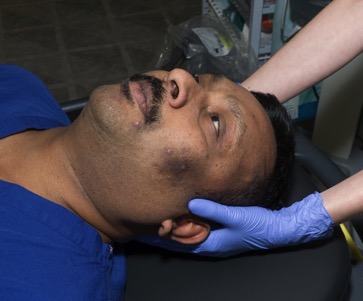 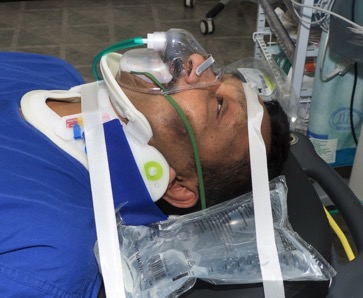 43
Évaluation des VA
État de conscience
Couleur
Mouvements respiratoires
Détresse respiratoire
Corps étrangers

Bruits de respiration anormaux

Douleur
Crépitement
Regarder


 Ausculter

 Palper
44
Évaluation des VA  Signes d’Obstruction
Respiration bruyante
ronflement, gargouillement, stridor
Agitation (hypoxie)
Utilisation des muscles accessoires
Mouvement paradoxal du thorax
Cyanose
45
Prise en charges des VA Techniques de base
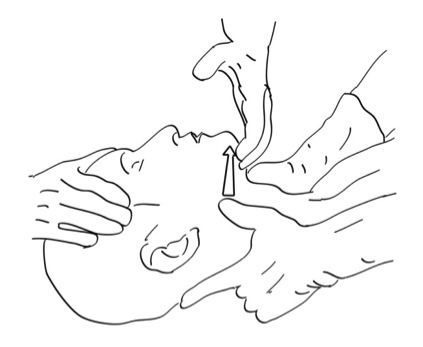 Soulever le menton


Subluxer la mandibule
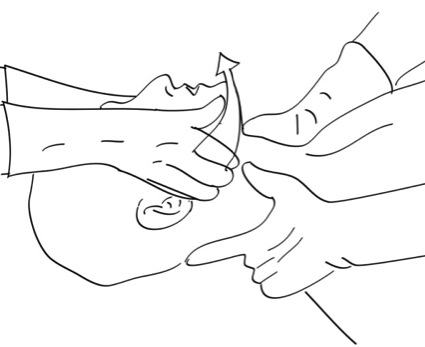 46
Prise en charges des VACompléments
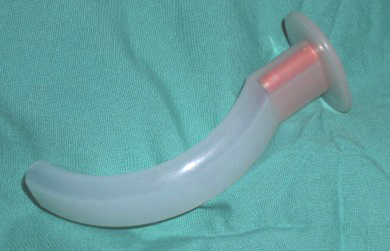 Aspiration
Voie oropharyngée
Voie nasopharyngée.
Ballon autogonflable à valve unidirectionelle (AMBU) et masque
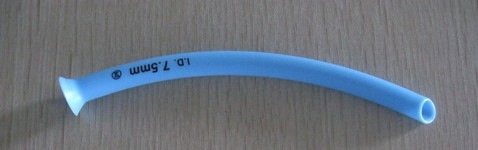 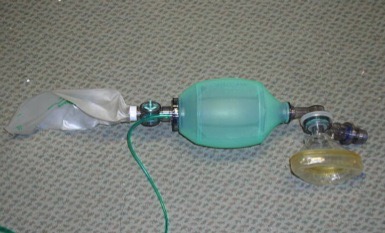 47
Prise en charge des VATechniques Avancées
Dispositif supraglottique, ex: masque laryngé
Intubation endotrachéale
Cricothyroïdotomie chirurgicale
48
Intubation Endotrachéale
À pratiquer si:
impossible de maintenir les VA libres par d'autres moyens
À envisager si:
risque d’inhalation
contrôle du CO2  (trauma crânien)
Les patients ne meurent pas d'un “échec d'intubation” mais d’une absence d’oxygénation.
49
Cricothyroïdotomie chirurgicale
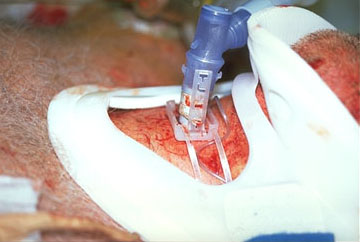 À envisager si:
Échec de l’intubation
Ventilation impossible
50
Respiration(Breathing)
51
RespirationRegarder
Cyanose
Fréquence respiratoire
Utilisation des muscles accessoires 
Trauma pénétrant
Volet thoracique
Plaie soufflante
52
Respiration Palper
Déviation trachéale
Fractures des côtes: douleur/crépitement 
Mouvement thoracique
Emphysème sous-cutané
Percussion
53
RespirationÉcouter
Bruits respiratoires
Bruits cardiaques
Bruits intestinaux
54
RespirationPrise en charge
Oxygénothérapie à haut débit si disponible
Assister la ventilation si nécessaire
Traiter le pneumothorax ou l'hémothorax
55
RespirationPenser à:
Lésion des VA
Pneumothorax sous tension
Hémothorax massif
Volet thoracique 
Plaie soufflante (pneumothorax ouvert)
Contusion pulmonaire
56
Pneumothorax sous Tension
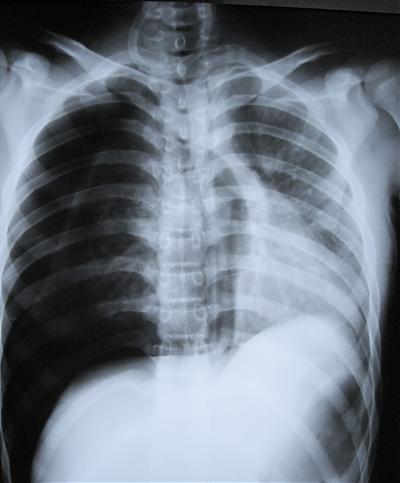 57
Pneumothorax sous TensionSignes
Regarder
cyanose, fréquence respiratoire rapide
Palper
déviation trachéale, surexpansion de l’hémithorax
la percussion donne une résonance accrue 
hypotension
Ausculter
 bruits respiratoires
58
Pneumothorax sous Tension Prise en charge
Décompression immédiate
Aiguille de gros calibre
2ème espace intercostal
Ligne médio-claviculaire
Drainage thoracique à suivre
59
Pneumothorax sous Tension
Devrait être un diagnostic clinique

Traiter avant Rx
60
Voies Aériennes et Respiration
?
61
Voies Aériennes et Respiration
Résumé
Dégager les VA
Oxygène si disponible
Assister la ventilation selon les besoins
Envisager l’intubation
Ne jamais oublier le rachis cervical
62
Circulation
Objectifs:
Comprendre une approche structurée des problèmes circulatoires
Identifier et prendre en charge les états de choc
63
Scénario
Une femme de 19 ans a été percutée par une voiture. Arrivant à votre hôpital, elle se plaint de douleurs au bas de l'abdomen et à la cuisse droite.  Elle a le teint pâle, et elle transpire.
64
Questions pour le scénario
Que faire d'abord ?
Comment évaluer l'état de sa circulation?
Qu'est-ce que c’est l'état de choc? 
Où se trouvent les saignements occultes? 
Comment traiter un patient en état de choc ?
65
CirculationÉvaluation
Coloration périphérique
Temps de remplissage capillaire (TRC)
Fréquence cardiaque
Température périphérique
Tension artérielle
Diurèse
66
Types d’ hémorragie
Compressible
généralement périphérique

Non-compressible 
par exemple : intra-abdominal
traitement chirurgical nécessaire
67
Choc
Perfusion des organes et oxygénation des tissus inadéquates 

En cas de traumatisme, l'état de choc est provoqué le plus souvent par l’hypovolémie
68
Circulation Types de choc
Hémorragique

Non-hémorragique
69
ChocSignes cliniques
Peau - froide, pâle, en sueur, cyanosée
Fréquence respiratoire
TRC> 2 seconds
 Fréquence cardiaque 
↓ TA
Diurèse < 0.5 ml/kg/hr
70
ChocSignes cliniques
Altération de l’état de conscience: peut aller de l'anxieté au coma
Y a-t-il un pouls?
radial 	        systolique > 80 mmHg
fémoral	        systolique > 70 mmHg
carotide	 	systolique > 60 mmHg
Tachycardie
Pouls filant
71
Choc Hémorragies dissimulées
Cavité pleurale
Cavité abdominale
Fractures du bassin
Diaphyse fémorale 
Externe
72
ChocPertes sanguines par site
# du bassin 	                                        3 litres
# fémorale fermée		               1.5-2l 
# tibiale fermée 		                       500 ml
hémothorax			                       2 litres
Plaie de la taille d’une main		       500 ml
Caillot de la taille d’un poing	       500ml
# côte (chacune)		                       150 ml
73
Signes cliniques en cas de choc
74
Circulation Types de choc
Haemorragique
Non-hémorragique
cardiogénique et obstructif
neurogénique 
septique
anaphylactique
75
Choc Cardiogénique et Obstructif
Contusion myocardique
Tamponade cardiaque
Pneumothorax sous tension
Plaie cardiaque pénétrante
Infarctus du myocarde
76
Choc Neurogénique
Peut se produire en cas de lésion de la moëlle épinière
Vasodilatation, hypotension, et la fréquence cardiaque peut être lente
Ne jamais présumer qu'une hypotension est dûe seulement à une lésion de la moëlle épinière
Chercher d'autres lésions possibles
77
Circulation Prise en charge
A + B, oxygène (si disponible)
Arrêter l’hémorragie évidente
2 voies veineuses (calibre 14-16G)
échantillon de sang pour compatibilité, groupage et Hb
remplissage vasculaire

Avis urgent d’un chirurgien
78
CirculationArrêter l’hémorragie
Thorax
drainage thoracique et réexpansion du poumon 
Abdomen
laparotomie si hypotension après remplissage
Bassin:  ceinture pelvienne
Membres
réduire les fractures des os longs et traction / immobilisation par attelles
pansement compressif
79
CirculationRemplissage – Combien?
Bolus rapide de 250ml Saline ou Ringer
Réévaluer
Répéter le bolus si nécessaire
Réévaluer
Chercher la source d’hémorragie
Penser au sang
Penser à la chirurgie
Viser TA systolique >90mmHg + pouls <100
80
CirculationTransfusion de sang
Envisager une transfusion si:
L'instabilité hémodynamique persiste malgré le remplissage
Le patient continue de saigner
Hémoglobine <7g/dl et saignement actif
81
CirculationPrise en charge
Maintenir la température
Réchauffer les liquides de remplissage
Analgésie
Surveiller diurése
82
CirculationAcide tranexamique (Exacyl)
Utiliser tôt (<3h) si disponible
Réduit le saignement et le risque de décès 
Dosage 1g injection intraveineuse lente (>10 min)
Ensuite 1g IV sur 8 h par perfusion
83
Circulation
?
84
Circulation
Résumé
Examen minutieux
Arrêter l’hémorragie
Remplacer le volume
Y a-t-il un saignement occulte?
85
Traumatisme Thoracique
Objectifs
Identifier les lésions potentiellement mortelles
Comprendre les principes de prise en charge des traumatisés thoraciques
86
Scénario
Un homme de 45 ans est admis à l'hôpital après avoir été blessé par balle.
Il a le souffle court et se plaint d'une vive douleur à la poitrine, du côté droit.
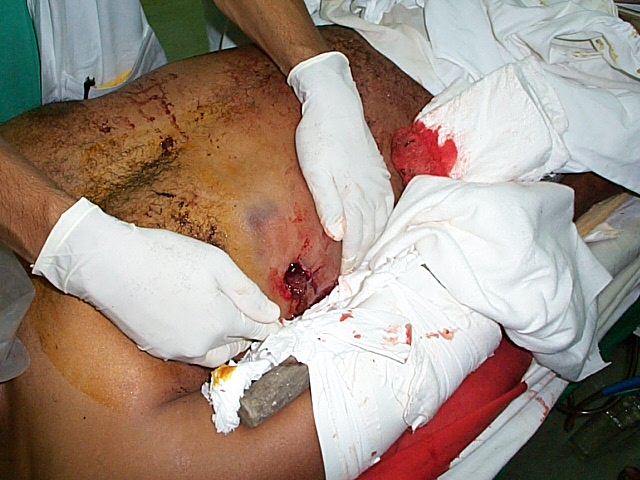 87
Questions pour le scénario
Que faire d'abord ?
Quelles sont les causes possibles d'un souffle court et de douleur au thorax?
Comment les traiter?
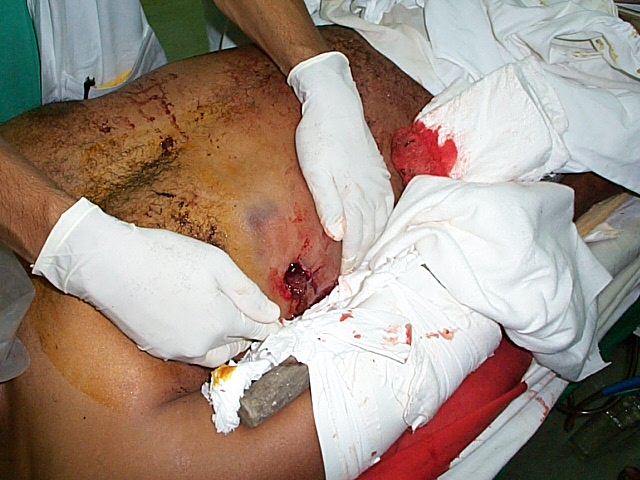 88
Lésions thoraciques
À l'origine de 25% des décès dûs au trauma 
Décès immédiat
perturbation majeure du cœur ou des grands vaisseaux
Décès précoce
obstruction des voies aériennes, tamponade ou inhalation
89
Lésions thoraciquesÉvaluation initiale
Évaluation primaire ABCDE
VA (+rachis)
Respiration (Breathing)
Circulation
Déficit neurologique 
Examen rapide + Environnement
90
Lésions thoraciques
Pneumothorax (simple, sous tension, ouvert)
Hémothorax
Contusion pulmonaire
Volet costal
Fractures des côtes
Autres
tamponnade péricardique
contusion du myocarde
91
Trauma thoracique Pneumothorax sous tension
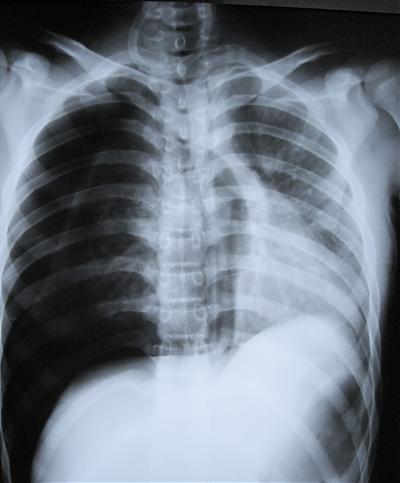 Situation d’urgence qui met la vie en danger
Diagnostic clinique
Ne nécessite pas de Rx
Décompression urgente
92
Trauma thoracique Pneumothorax sous tension
L'air entre dans la cavité pleurale mais ne peut pas s’échapper
↑ Pression intra-thoracique 
Déviation médiastinale
↓ retour veineux + ↓ débit cardiaque
Détresse respiratoire et hypoxie
93
Pneumothorax sous tension Traitement
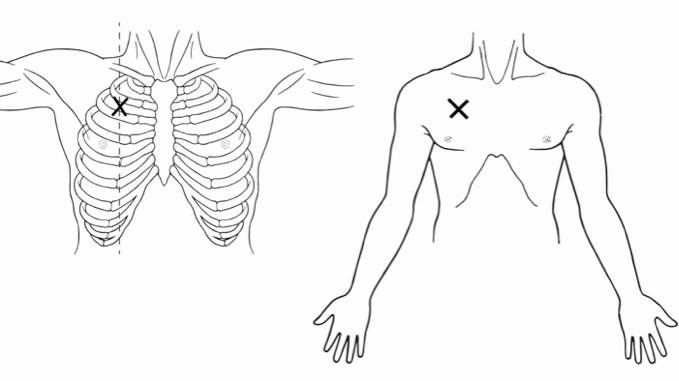 Décompression immediate

Aiguille de gros calibre
2ème espace intercostal
Ligne médio-claviculaire

Drainage thoracique à  suivre
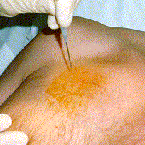 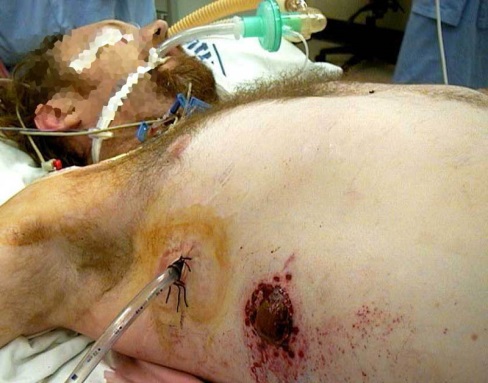 94
Trauma Thoracique Pneumothorax simple
Rx pour confirmer et évaluer la taille
Risque d’évolution vers pneumothorax sous tension
Envisager un drainage thoracique si
le pneumothorax est important
le patient a besoin de ventilation
le patient est en cours de transfert
95
Trauma Thoracique Pneumothorax ouvert
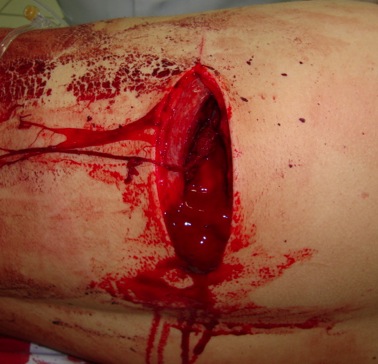 Plaie soufflante du thorax
Présence d’autres signes de pneumothorax
Pansement occlusif (3 côtés seulement)
L'air s'échappe à l’expiration
Insertion urgente d’un drain thoracique
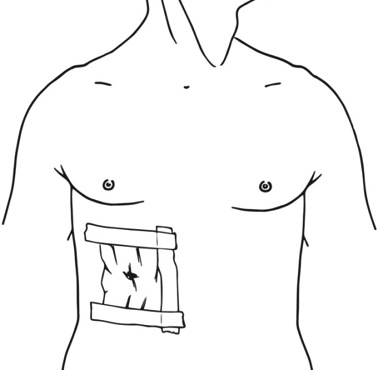 96
Lésions ThoraciquesHémothorax
↓ Bruits respiratoires, mattité à la percussion
Peut produire un choc hypovolémique
Drain thoracique de gros calibre
La réexpansion pulmonaire peut arrêter l’hémorragie
Consulter un chirurgien si le saignement continue
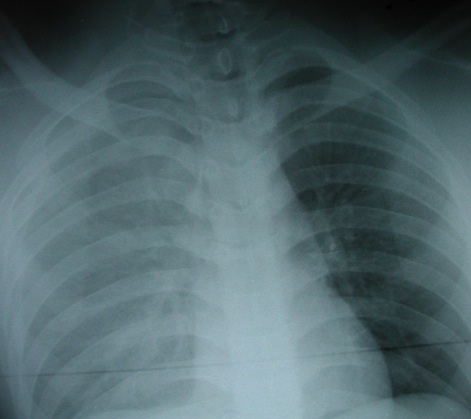 97
Trauma Thoracique Contusion Pulmonaire
Peut mettre la vie en danger
Soupçonner cette contusion en cas de fractures des côtes
Attention : peut s’aggraver dans les 24h qui suivent
Prise en charge
oxygène
analgésie
ventilation assistée si nécessaire
98
Trauma ThoraciqueFractures des côtes
Associées à la contusion pulmonaire
Peuvent être causées par un trauma simple chez les sujets âgés
Analgésie
99
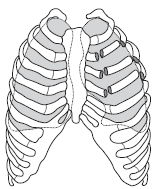 Lésions ThoraciquesVolet thoracique
Segment instable
Mouvement  paradoxal à la ventilation
Peut causer une détresse respiratoire grave
Une analgésie adéquate est vitale
Donner de l’oxygène (si disponible)
Envisager intubation et ventilation
100
Lésions ThoraciquesContusion du myocarde
Fréquent dans les traumas non pénétrants
Peut ressembler à un infarctus du myocarde
Peut causer une mort subite
ECG  (si disponible)
101
Trauma ThoracqiueAutres lésions
Tamponnade péricardique
Trauma des gros vaisseaux
Rupture des voies aériennes 
Trauma œsophagien
Trauma diaphragmatique
102
Trauma Thoraciques
?
103
Trauma Thoraciques
Résumé
Prise en charge commence avec Évaluation Primaire (ABCDE)
Reconnaître les problèmes vitaux lors de l’évaluation primaire
Intervention chirugicale rarement necéssaire
104
Trauma Abdominal et Pelvien
Objectifs:
Savoir identifier les lésions abdominales et pelviennes potentiellement mortelles
Comprendre les principes du traitement des lésions abdominales
105
Scénario
Un homme de 20 ans est mêlé à une bagarre dans un bar local. Il est amené à l'hôpital, blessé  par un coup de couteau à l'abdomen.   

A son arrivée, il est pâle et en sueur.
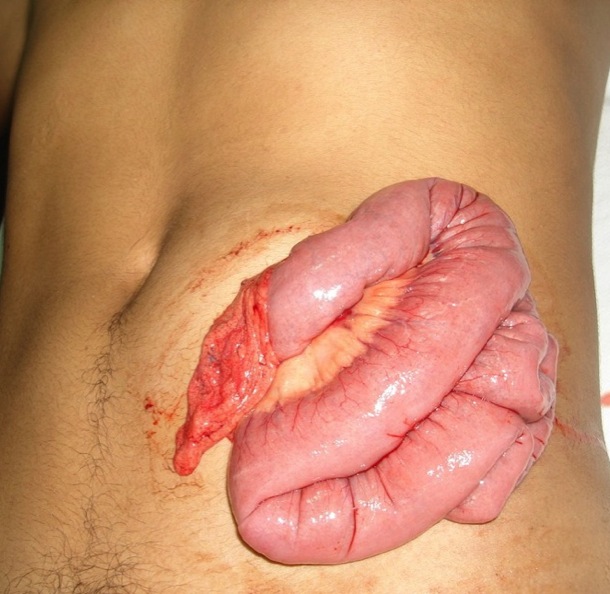 106
Questions pour le scénario
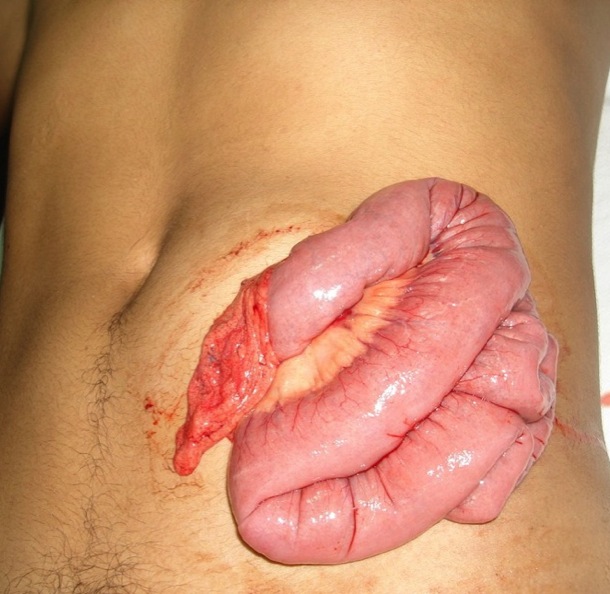 Que faire d’abord?
Quels sont les organes potentiellement lésés?
Comment évaluer l'état du patient, et comment le traiter?
107
Trauma AbdominalÉvaluation initiale
Évaluation primaire ABCDE
VA (+rachis)
 Respiration (Breathing)
 Circulation
 Déficit neurologique
 Examen rapide + Environnement
108
Trauma Abdominal
Souvent la cause de l’état de choc
Siège possible d’un saignement occulte 
L’évaluation peut être difficile
Réévaluer fréquemment
Consulter rapidement un chirurgien
109
Trauma AbdominalMécanisme Lésionnel
Lésion pénétrante 
blessure par balle ou par arme blanche
envisager une laparotomie rapide
Non- pénétrante (par objet contondant)
accident de la voie publique
envisager une laparotomie
110
Trauma Abdominal Site de trauma
Foie
Rate
Tube digestif
Pancréas
Reins et appareil urinaire
111
Trauma Abdominal Se souvenir
La cavité péritonéale s’étend jusqu’au 4ème espace intercostal
112
Trauma Abdominal Regarder
Lacérations
Trauma pénétrant
Distension 
Ecchymose (peut indiquer un trauma significatif)
Périnée et méat urétral externe
113
Trauma Abdominal Palpation
Agir avec délicatesse 
Douleur
Rigidité / défense
Exploration rectale et vaginale
114
Trauma AbdominalAuscultation
Bruits intestinaux dans le thorax

Lésion diaphragmatique possible
115
Trauma Abdominal Prise en charge
Oxygène et remplissage vasculaire
Diagnostiquer un saignement et/ou une lésion touchant un organe
Avis chirugical rapide
Analgésie
116
Trauma Abdominal Prise en charge
Décompression gastrique et aspiration
surtout chez les enfants
rechercher du sang

Sonde urinaire
après exclusion d’un trauma urétral
117
Trauma AbdominalRôle du chirurgien?
Avis chirurgical rapide
Lésion pénétrante
Instablité hémodynamique avec:
Lésion intra-abdominale évidente
Absence d’autres causes évidentes
118
Trauma Pelvien
Hémorragie massive potentielle

Immobilisation / ceinture pelvienne

Envisager la possibilité d'une blessure de l’appareil urinaire
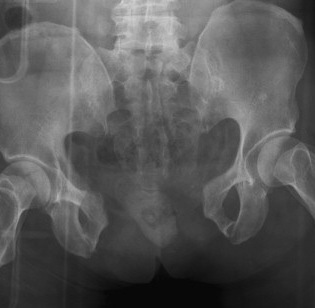 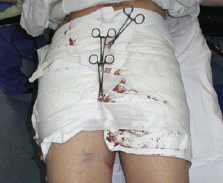 119
Trauma PelvienÉvaluation
ABC
Ecchymose, douleur, mouvement anormal, crépitement (grincement)
Saignement du pénis
Examen rectal
Saignement
Ascension de la prostate
Rx de la région pelvienne
120
Trauma PelvienPrise en charge
ABC
Ceinture pelvienne, lier les jambes l'une à l'autre 
Transfusion sanguine si en état de choc 
Évaluation chirurgicale rapide
Analgésie
121
Trauma Abdominal et PelvienExamens spéciaux
Lavage péritonéal pour diagnostic
Échographie (FAST)
Scanner
Urographie intraveineuse
122
Trauma Abdominal et Pelvien
?
123
Trauma Abdominal et Pelvien
Résumé
Région fréquemment atteinte
L’évaluation peut être difficile 
Zone d’hémorragie cachée
Important de réévaluer continuellement
Consultation chirurgicale rapide si possible
124
Trauma des Membres
Objectifs:
Comprendre l‘approche structurée à l'égard des patients blessés aux membres
Apprendre à traiter le trauma des membres et à prévenir les lésions secondaires
125
Scénario
Un homme de 35 ans est amené à votre hôpital après avoir posé le pied sur une mine.
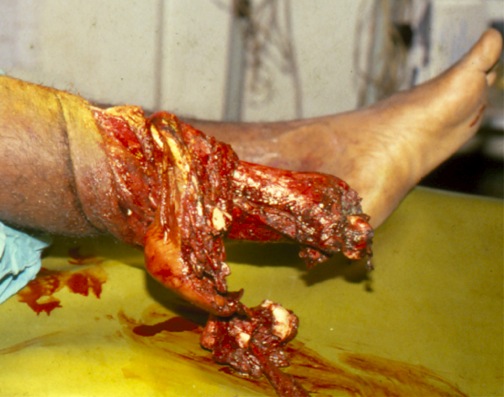 126
Questions pour le Scénario
Que faire d'abord?

Décrire votre approche à l’examen physique des membres.
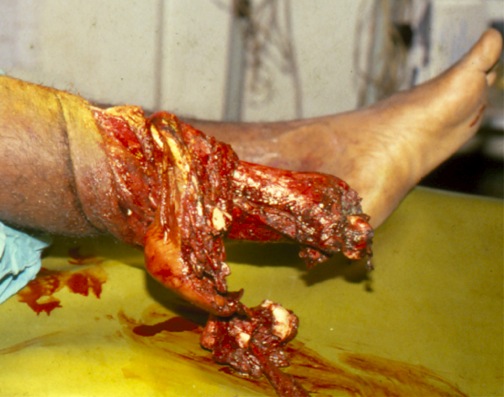 127
Trauma des MembresÉvaluation initiale
Évaluation primaire ABCDE
VA (+rachis)
Respiration (Breathing)
Circulation
Déficit neurologique 
Examen rapide + Environnement
128
Trauma des Membres
L’ hémorragie périphérique est une cause évitable de mort précoce
L’infection des plaies des membres est une cause de morbidité et de décès
Un traitement rapide diminue les risques d'infirmité à plus long terme
129
Trauma des MembresÉvaluation
ABC
Regarder: 
Couleur, difformité, blessures, œdème
Sentir en palpant: 
Douleur, crépitement, température, pouls distal, mouvement, sensibilité
Bouger: 
Mouvements actifs et passifs
130
Trauma des MembresPrise en charge
ABC
Contrôler  l’hémorragie 
Maintenir la perfusion périphérique
Prévenir l’infection et la nécrose cutanée
Prévenir les dommages des nerfs périphériques
131
Trauma des MembresContrôle de l’hémorragie
Pression directe préférable
Traction et immobilisation réduiront le saignement
Garrot 
seulement si d’autres moyens échouent
déserrer souvent
132
Trauma des Membres Prise en charge
Analgésie
Pansement stérile
Aligner les fractures
Attelle et immobilisation 
Traction si appropriée
133
Trauma des MembresSyndrome des loges
Du à une  de pression dans les compartiments sous les fascias
Cause la compression des vaisseaux et des nerfs
Peut causer des lésions nerveuses et la nécrose des muscles
134
Trauma des MembresSyndrome des loges
Douleur surtout lors des mouvements passifs
Oedème / tuméfaction
Perte de sensibilité
Diminution de la force motrice 
↓ pouls et ↓ sensibilité sont des signes tardifs
135
Trauma des MembresSyndrome des loges
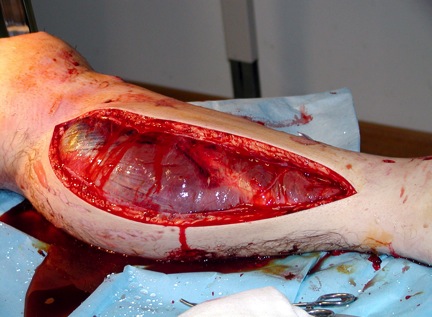 Prise en charge
 Diagnostic rapide
 Fasciotomie rapide
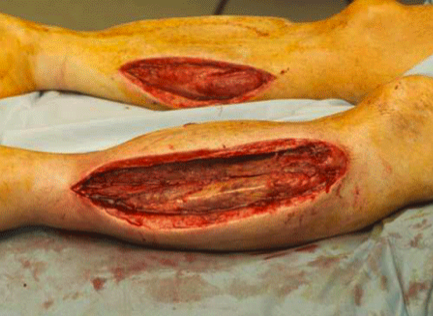 136
Trauma des MembresFractures ouvertes
Une plaie proche d'une fracture peut être communicante
Arrêter l’hémorragie externe
Attelle et immobilisation 
Pansement stérile
Soulager la douleur
Prophylaxie contre tétanos, antibiotiques
137
Trauma des MembresLésions dûes à un écrasement
Touchent plus fréquemment les membres inférieurs
Scénario avant hospitalisation:
effondrement d'un bâtiment ou d'une caverne 
séisme
explosions
L'amputation traumatique est la complication immédiate la plus grave
138
Trauma des MembresSyndrome d'écrasement (ou crush syndrome)
Peut résulter de la destruction de muscles squelettiques importants
Membre enflé, tendu, sans pouls
L'urine a une couleur de thé
Choc et défaillance rénale
Traitement rapide et agressif avec liquides par iv
Alcalinisation de l'urine
139
Trauma des Membres
?
140
Trauma des Membres
Résumé
Traiter à temps, c’est prévenir les complications secondaires (infirmité)
Éviter le garrot si possible
Penser au syndrome des loges
Analgésie
141
Trauma Crânien
Objectifs:
Comprendre l’approche structurée d’un patient avec un trauma crânien
Apprendre à identifier les lésions traumatiques graves du crâne, qui mettent la vie en danger
142
Scénario
Un homme de 25 ans a été heurté par une auto.  À son arrivée à votre hôpital, il a perdu connaissance et sa respiration est bruyante.
Questions pour le scénario
Que faire d'abord ?
Quelles sont les priorités de son traitement ?
Qu'est-ce que vous essayez de prévenir ?
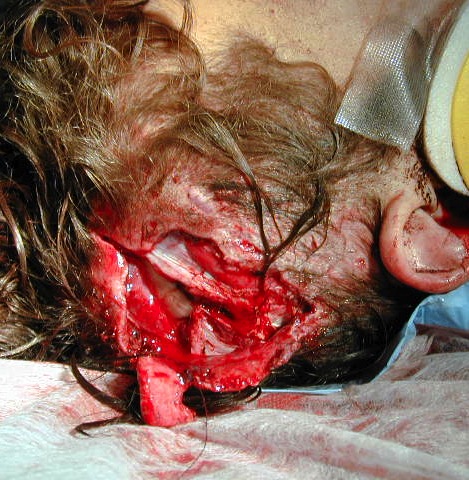 144
Trauma CrânienApproche
Evaluation Primaire
VA (+rachis cervical)
Respiration (Breathing)
Circulation
Déficit neurologique 
Examen rapide + Environnement
145
Trauma Crânien
Cause fréquente de décès post-trauma
La prise en charge initiale ne dépend pas de scanner ou d'un neurochirugien
Risque élevé de lésion du rachis cervical
L'hypoxie et l'hypotension doublent la mortalité 
Eviter des nouvelles lésions cérébrales
146
Trauma CrânienTypes de lésions crâniennes
Lésions Primaires 
Surviennent au moment de l’accident
Lésion axonale diffuse
accélération /décélération
Contusion cérébrale
Lésions pénétrantes
147
Trauma CrânienTypes de lésions crâniennes
Lésions Primaires 
surviennent au moment de l’accident

Lésions secondaires
surviennent après l’accident
sont évitables
148
Trauma Crânien Quelles sont les causes de lésions secondaires ?
Hypoperfusion cérébrale
Réduction de l'approvisionnement du cerveau en oxygène 
Accroissement de la consommation d'oxygène par le cerveau
fièvres, crises convulsives
Autre causes
hypoglycémie
149
Trauma Crânien Qu'est-ce qui contrôle le débit sanguin cérébral?
Le crâne est un espace clos
PPC = PAM – PIC

PPC = Pression de Perfusion Cérébrale
PAM = Pression Artérielle Moyenne
PIC = Pression Intracrânienne
Si PIC↑ ou PAM↓, le débit sanguin cérébral baisse
150
Trauma CrânienQu'est-ce qui cause les lésions secondaires?
Qu'est-ce qui accroît la PIC?
taux d'oxygène sanguin bas
taux de CO2 sanguin élevé   
hématome ou œdème cérébral
position tête baissée

Qu'est-ce qui réduit la PAM?
hémorragie
151
Trauma Crânien Prévention des lésions secondaires
152
Trauma CrânienExamen
Score de Coma de Glasgow (GCS)
Evalue la gravité de lésions crâniennes
Notes vont de 3 à 15
Suivi dans le temps très utile
Il est important de décrire les réponses (ex: E1V3M4)
153
Glasgow Coma Scale (GCS)
154
Trauma Crânien Gravité du trauma crânien
Grave			GCS ≤ 8
Modéré 		GCS 9-12
Mineur			GCS 13-15
155
Trauma Crânien Examen
Echelle de Glasgow
Pupilles
taille
réactivité
égalité
156
Trauma Crânien Réaction des pupilles
Bilatéralement fixes, dilatées, non-réactives 
Causes
hypoxie sévère
hypothermie
crises (convulsives)
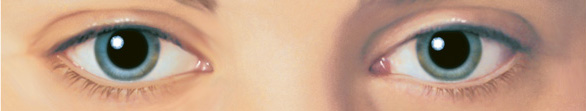 157
Trauma Crânien Pupille dilatée unilatérale
Unilatéralement fixe, dilatée, non-réactive 
Causes
lésions expansives du même côté
engagement temporal
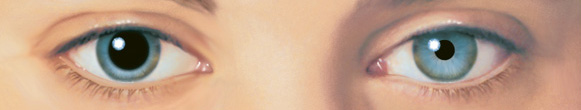 158
Trauma CrânienExamen
Echelle de Glasgow
Pupilles
Signes de focalisation
Mode respiratoire
Posture
159
Trauma CrânienHémorragie intracrânienne
Potentiellement mortelle
Diagnostic doit s'effectuer durant l'évaluation primaire 
Peut nécessiter une trépanation de décompression
160
Trauma CrânienHématome extradural
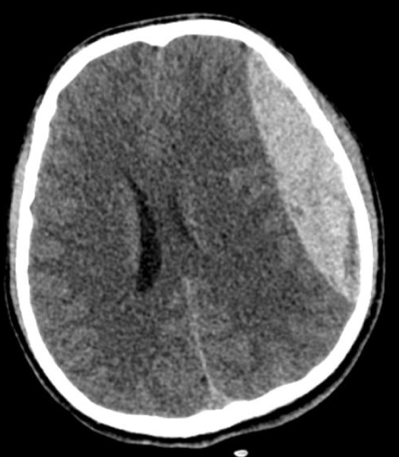 Perte de conscience initiale (PDC) intervalle de lucidité  détérioration
Hémorragie de l’artère méningée moyenne
Fracture du crâne
Hémiplégie controlatérale
Pupille fixée du côté de l’impact
161
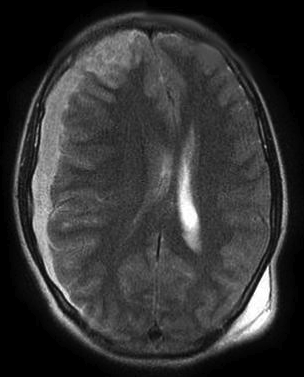 Trauma CrânienHématome sous-dural aigü
Lésion des veines entre le cortex et la dure mère
Généralement, pas d'intervalle de lucidité 
Contusion du cerveau
Pronostic plus pessimiste que pour un hématome extradural
162
Trauma CrânienAutres lésions
Contusion cérébrale 
Fracture embarure du crâne
Fracture de la base du crâne
Commotion cérébrale

Ne nécessitent peut-être pas de neurochirurgie
163
Trauma CrânienPrise en charge
VA
Respiration (ventilation)
Circulation (maintenir TA)
             +  
Éviter  PIC

Viser à prévenir les lésions secondaires
164
Trauma CrânienGrave (GCS<8)
Intubation
Bonne oxygénation
CO2  normal
Traiter l’hypotension avec le remplissage vasculaire
Sédation +/- curarisation
165
Trauma CrânienSévère (GCS<8)
Soulever la tête de 20o
Prévenir l’hyperthermie
Compléter l’évaluation secondaire
Réévaluer fréquemment
166
Trauma CrânienÉvaluation secondaire
Réévaluation et GCS
Tête et cou
lacérations, ecchymoses, pupilles, membranes tympaniques
cuir chevelu
Membres
mouvement, force, réflexes, sensibilité
167
Trauma CrânienFaire attention à
Détérioration de l’état de conscience
Trauma pénétrant
Signes neurologiques de localisation
pupilles de tailles différentes, dilatées
crises convulsives
posture
168
Trauma Crânien
?
169
Trauma Crânien
Résumé
ABCD
Un trauma crânien isolé ne cause pas l’hypotension 
Rechercher d’autres lésions
Prévenir les lésions secondaires
Si détérioration  réévaluer
170
Trauma du Rachis
Objectifs
Comprendre l’approche structurée d’un patient avec un trauma du rachis
Apprendre comment identifier le trauma du rachis grave et potentiellement mortel
171
Scénario
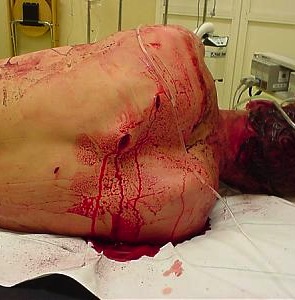 Un homme de 18 ans est blessé à l'arme blanche lors d'une bagarre.  Il respire rapidement, il a mal au dos et il ne peut pas bouger ses jambes
172
Questions pour le scénario
Que faire d'abord?
Comment faire pour examiner son dos ?
Quels sont les signes d'une lésion de la moëlle épinière ?
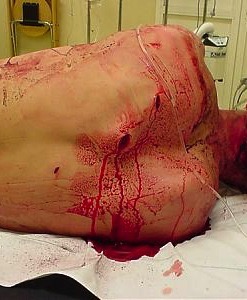 173
Trauma du RachisÉvaluation initiale
Evaluation Primaire
VA (+rachis cervical)
Respiration (Breathing)
Circulation
Déficit neurologique 
Examen rapide + Environnement
174
Trauma du Rachis
Verdicts cliniques indiquant une lésion possible de la moëlle épinière
Mécanisme du traumatisme
Lésion crânienne
 Difficultés respiratoires
Respiration paradoxale ou diaphragmatique
Membres flasques, réflexes absents
Vérifier sphincter anal
Hypotension avec bradycardie (sans hypovolémie)
175
Trauma du RachisÉvaluation secondaire
Examiner en position neutre
Tourner en bloc pour examiner le dos
Immobiliser
collier rigide
sacs de sable + ruban
immobilisation allongée
176
Trauma du RachisÉvaluation secondaire
Douleur locale
Œdème
Déformation et différence de niveau
177
Trauma du rachis Evaluation de niveau
Réponse motrice
Réponse sensitive
surtout une préservation de sensibilité sacrée 
Réflexes
Fonction Autonome
contrôle des sphincters anal et vésical
178
Trauma du RachisFaire attention à
Respiration inadéquate 
Chercher d'autres lésions
une baisse de tension n'est pas forcément dûe à une lésion de la moëlle épinière  
haut risque de lésions thoraciques et abdominales
évaluation difficile au niveau de l'abdomen
syndromes des loges ou compartemental occultes
179
Trauma du RachisTransport
Stabiliser le rachis avant tout mouvement
Ne jamais transporter en position assise ou ventrale
Tourner en bloc
10% des patients ont une deuxième fracture du rachis
180
Trauma du rachis
?
181
Trauma du rachis
Résumé
Prise en charge initiale ABCD
Immobiliser tant qu’une lésion possible n’a pas été exclue
Examen neurologique minutieux
182
Trauma en pédiatrie
Objectifs
Comprendre l’approche structurée à l'égard des enfants blessés
Reconnaître les différences anatomiques, physiologiques et psychologiques entre enfants et adultes
183
Scénario
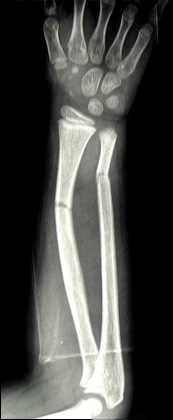 Un garçon de 6 ans tombe d'un arbre. Il est amené à l'hôpital, somnolent et désorienté. Son avant-bras droit est enflé.
184
Questions pour le scénario
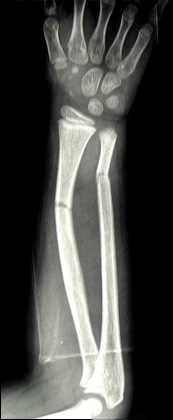 Que faire d'abord?
En quoi les traumatismes sont-ils différents chez les enfants ?
185
Trauma en pédiatrie évaluation primaire
VA (+rachis cervicale)
Respiration (Breathing)
Circulation
Déficit neurologique 
Examen rapide + Environnement

Procédure identique pour les enfants et les adultes
186
Trauma en PédiatrieEnfants # Adultes
Différences anatomiques (Spécialement les VA)
Différences physiologiques
Différences psychologiques

Les principes de prise en charge du trauma sont les mêmes
187
Trauma en Pédiatrie Différences Psychologiques
La détresse peut ne pas être due à la douleur
Un enfant malheureux est difficile à examiner
Envisager la présence des parents à tout moment
188
Trauma en pédiatrie Différences Anatomiques
Surface corporelle large par rapport au volume
Minimiser le déshabillement du corps pour éviter l’hypothermie
Poids  (age + 4) x 2 (Kg)
189
Trauma en Pédiatrie  Différences des VA
Tête + langue plus grosses
Respiration nasale chez les bébés
Larynx haut situé + épiglotte plus grande
Cricoïde: partie la plus étroite des VA
Surtout chez l’enfant de moins de 4 ans
190
Trauma en Pédiatrie  Différences des VA
Sonde endotrachéale de préférence sans ballonnet 
SET taille = Age/4 + 4
Petit doigt ou narine de l'enfant
191
Trauma en pédiatrie
Différences respiratoires
Déglutition d’air fréquente chez les enfants en détresse  
Distension gastrique compromet la fonction pulmonaire
Une décompression gastrique est utile
192
Trauma en Pédiatrie Différences Circulatoires
Les valeurs normales varient avec l’âge
Large intervalle pour valeurs normales de TA + FC
Le TRC est un indicateur utile
193
Trauma en Pédiatrie  Différences Circulatoires - Choc
Tachycardie
Pouls faible
TRC > 2 seconds
Tachypnée
Agitation
Somnolence
Diurèse
194
TRC
FC
TA
Débit cardiaque
Trauma en pédiatrieChangements hémodynamiques
Variation des valeurs
5       15	 25	 35	 45
Pourcentage de perte de sang
195
Trauma en PédiatrieDifférences Circulatoires
Hypotension est un signe tardif chez l’enfant
Réserve importante pour compenser
196
Trauma en Pédiatrie Différences Circulatoires
Artère fémorale 
Artère brachiale
Palpation du pouls

Voie veineuse
Éviter VVC
Intra-osseuse
Veine Saphène (cheville)
Veine Fémorale
197
Trauma en Pédiatrie Voie Intra-osseuse
Relativement sûre + efficace
Face antéro-médiale du tibia en-dessous de la tubérosité tibiale
Autres os longs
Éviter le cartilage de conjugaison
Aiguille intra-osseuse ou rachidienne
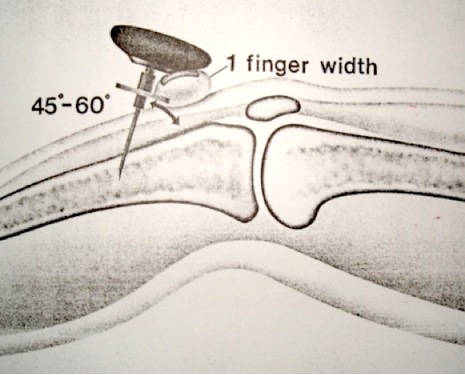 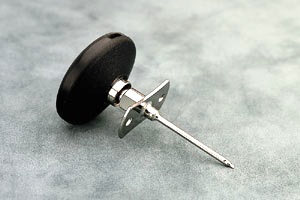 198
Trauma en Pédiatrie Soluté de remplissage
Bolus initial 20ml/kg
Deuxième bolus 20ml/kg
Si pas d’amélioration, donner du sang 10ml/Kg
Viser à une diurèse 1-2 ml/kg/heure en pédiatrie
Liquides réchauffés si possible
199
Trauma en Pédiatrie
?
200
Trauma en Pédiatrie
Résumé
Mêmes principes de prise en charge que chez l’adulte
Se souvenir des différences anatomiques, physiologiques et psychologiques
201
Trauma chez la femme enceinte
Objectifs
Comprendre l’approche structurée à l'égard de la femme enceinte traumatisée
Reconnaître les modifications anatomiques et physiologiques liées à la grossesse qui peuvent influencer la prise en charge
202
Scénario
Une femme de 25 ans est victime d'un accident de la route. Elle était au volant de son véhicule, et ne portait pas de ceinture de sécurité.

Elle est enceinte de 34 semaines. 

A son arrivée à l'hôpital, elle se plaint d'une vive douleur à l'abdomen.
203
Questions pour le scénario
Que faire d'abord?
Quelles sont les particularités du trauma chez une femme enceinte?
204
Trauma chez la femme enceinteÉvaluation Primaire
VA (+rachis cervical)
Respiration (Breathing)
Circulation + déplacement utérin (>20SA)
Déficit neurologique
Examen rapide + Environnement
	Diagnostiquer une grossesse
Même procédure chez une femme enceinte ou non
205
Trauma chez la femme enciente Hauteur Utérine - Anatomie
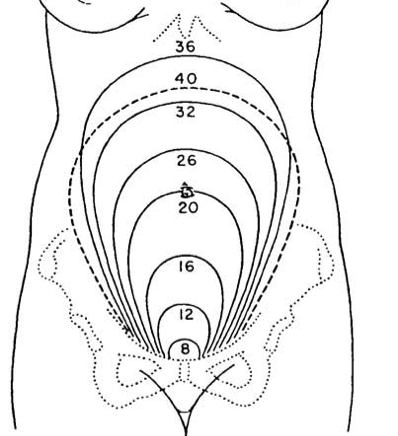 12 semaines   symphyse 					pubienne

20 semaines   ombilic

36 semaines   appendice 					xiphoïde
206
Trauma chez la femme enceinte Modifications Physiologiques
Volume courant ↑

Débit cardiaque ↑ 30%
Volémie ↑ 40%
TA ↓ 15mmHg au deuxième trimestre
FC ↑ 10-15/minute
207
Trauma chez la femme enceinteCompression aorto-cave
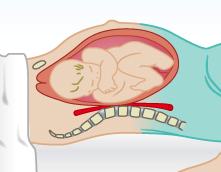 À partir de 20 semaines

L'utérus appuie sur la veine cave quand la patiente est allongée sur le dos 
Soulagée par une bascule latérale vers la gauche ou en tirant l'utérus vers la gauche
Respecter l’alignement du rachis
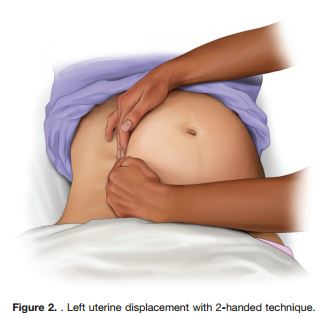 208
Trauma chez la femme enceinteProblèmes lors de l'évaluation primaire
VA
risque d’inhalation
Respiration
ventilation difficile	
capacité résiduelle fonctionnelle réduite
Circulation
compression aorto-cave
tolère la perte de sang
209
Trauma chez la femme enceinte Autres particularités
Irritation utérine avec risque de travail prématuré
Rupture de l’utérus (partielle ou complète)
Décollement du placenta
Une fracture du bassin peut causer une hémorragie grave
210
Trauma chez la femme enceinte Prise en charge
ABCDE de la mère en position latérale gauche

Evaluation secondaire
211
Trauma chez la femme enceinteÉvaluation secondaire
Abdomen
hauteur du fond utérin
sensibilité de l’utérus, contractions,   mouvement  fœtal et BDCF
L'obstétricien doit intervenir rapidement
une césarienne peut s'avérer nécessaire
surveiller la fréquence cardiaque du fœtus 
Réévaluer fréquemment l'état de la mère
212
Trauma chez la femme enceinte
?
213
Trauma chez la femme enceinte
Resumé
Important: considération des modifications anatomiques et physiologiques
La réanimation de la mère est aussi la réanimation du fœtus
Les principes de prise en charge du trauma sont identiques
214
Brûlures
Objectifs
Comprendre l’approche structurée à légard  d’un patient brulé
Identifier et traiter les consequénces d’une brûlure grave
215
Scénario
Une femme de 22 ans prépare un dîner quand son réchaud à pétrole explose.  Elle est amenée à votre hôpital avec des brûlures graves au visage, au cou, à la partie supérieure de la poitrine, et au bras gauche.
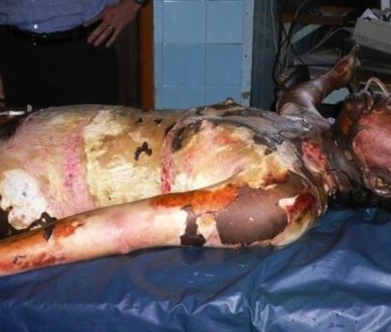 216
Questions pour le scénario
Que faire d'abord?
Quelles complications résultent des brûlures? 
Comment doit-on les traiter?
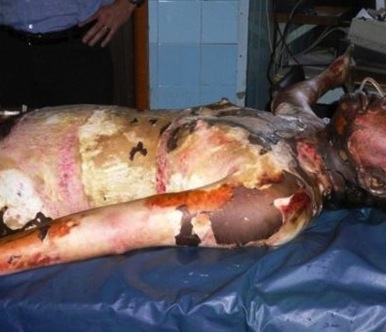 217
BrûluresÉvaluation primaire
VA (+rachis cervical)
Respiration (Breathing)
Circulation
Déficit neurologique
Examen rapide + Environnement
218
BrûluresApproche
Arrêter la brûlure
ABCDE
Une bonne voie veineuse
Déterminer la surface brûlée
Remplissage rapide
Analgésie
Prévenir l’hypothermie
219
BrûluresMortalité
obstruction des voies aeriennes
insuffisance respiratoire
choc
autres blessures
Mort précoce
insuffisance rénale
infection
défaillance multi-organes
Mort tardive
220
BrûluresVoies aériennes
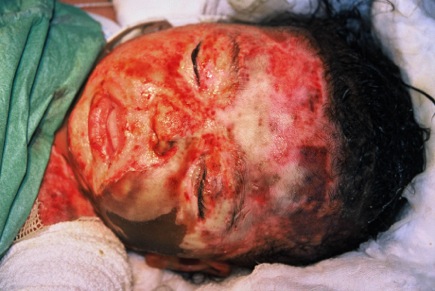 Penser à une intubation rapide
↑ Voix rauque
Difficulté à avaler les sécretions 
↑ Détresse respiratoire
Transfert nécessaire
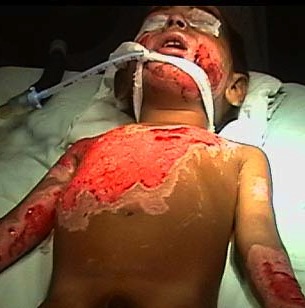 221
Enflure après brûlure
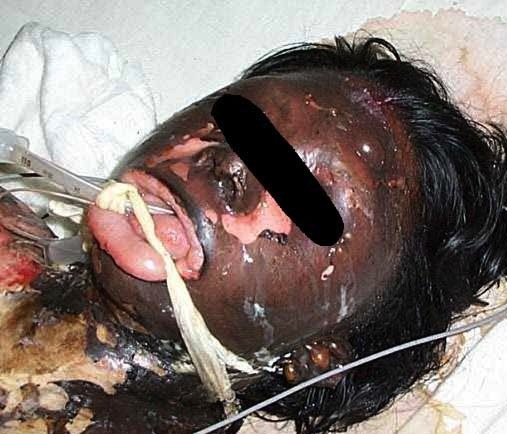 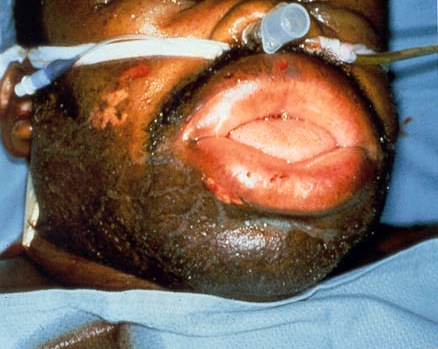 222
BrûluresRespiration
Soupçonner une lésion dûe à une inhalation:
Feu dans un endroit fermé
Brûlure autour de la bouche, visage, poils de nez
Détresse respiratoire
Voix rauque, toux, stridor, 
Charbon noir dans les crachats
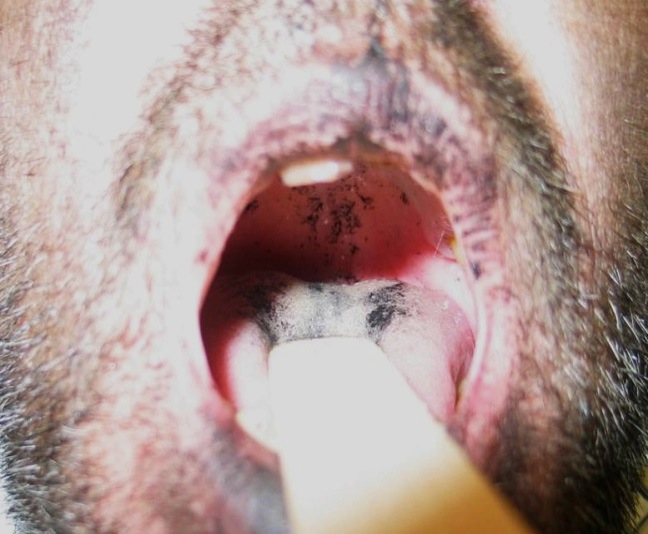 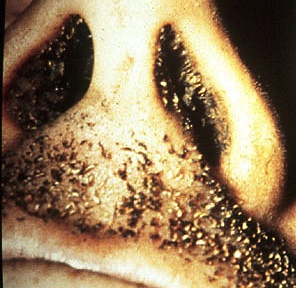 223
BrûluresCirculation
Traiter le choc
Calculer la quantité de liquides selon la surface brûlée
Réhydration orale possible dans les petites brûlures sans voie intraveineuse
Maintenir la diurèse à 0.5-1.0 ml/kg/hr (plus si la brûlure est d'origine électrique )
224
BrûluresÉvaluation de la profondeur
Premier degré (superficielle: l’épiderme): douleur, érythème, pas de vésicules
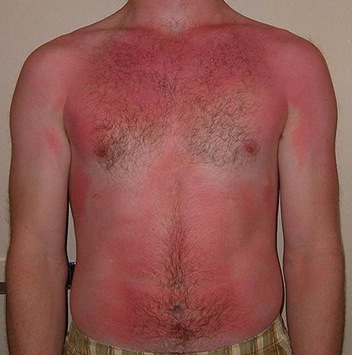 225
BrûluresÉvaluation de la profondeur
Deuxième degré (partielle: l’épiderme, et partie du derme): douleur, phlyctènes, suintement.
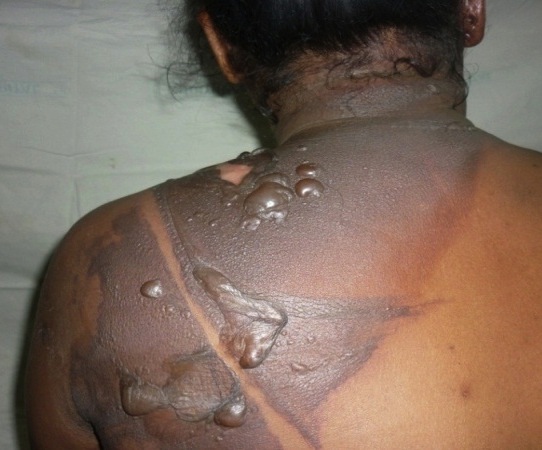 226
BrûluresÉvaluation de la profondeur
Troisième degré (profonde): sans douleur, blanche/sombre et aspect tanné
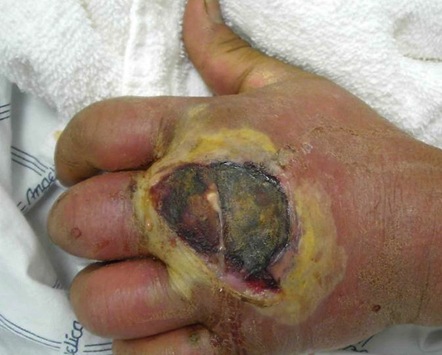 227
Évaluation de la surface Brulée
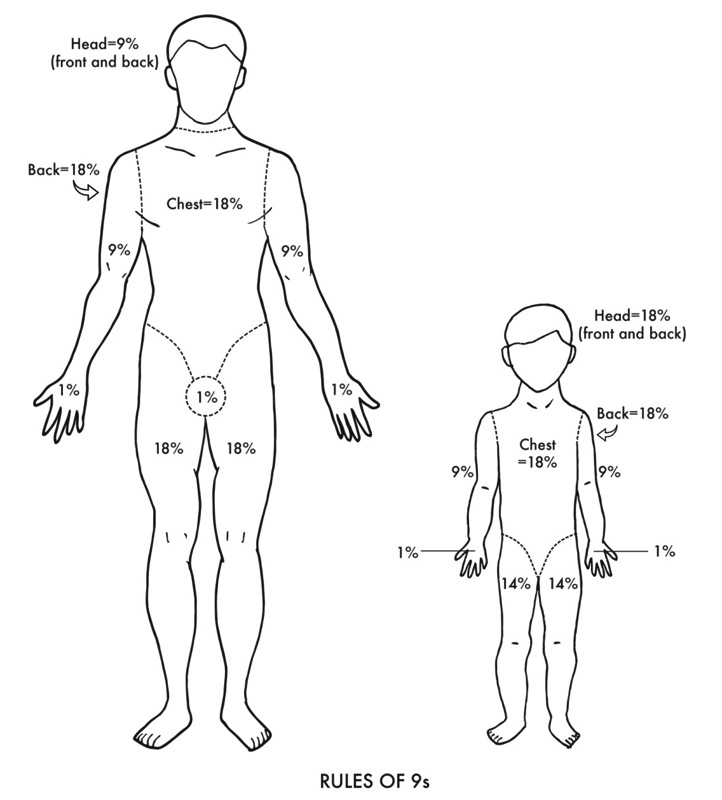 Tête et cou 		  9%
Membre supérieur	  9%
Thorax et abdomen	18%
Dos				18%	
Membre inférieur		 18%
Périnée 			  1%
2ème et 3ème degré: prise en charge identique, la profondeur est moins importante que la taille
228
BrûluresCirculation – Liquides de réanimation
2-4 ml crystalloïde/kg/% surface cutanée brulée dans les prémieres 24h
1/2 des liquides dans les premières 8h
1/2 dans les 16h suivantes
Se souvenir des liquides d’entretien
Le calcul des doses n'est qu'un guide
Maintenir le débit urinaire
229
BrûluresExamen
Couvrir le patient pour prévenir l’hypothermie

Couvrir les brûlures avec film extensible transparent si possible
230
BrûluresAutres considérations
Rechercher d’autres traumatismes associés
Brûlure des voies aériennes

Analgésie
Drainage nasogastrique
Prévenir les ulcères dûs au stress
Prophylaxie antitétanique
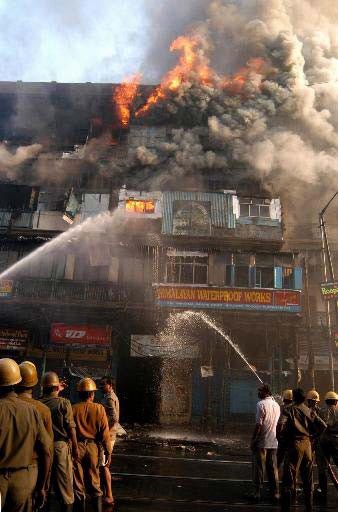 231
BrûluresAutres considérations
Attention aux brûlures électriques

L'électricité traverse les tissus profonds et les muscles
Nécrose musculaire 
Dégâts rénaux
Maintenir un débit urinaire  élevé
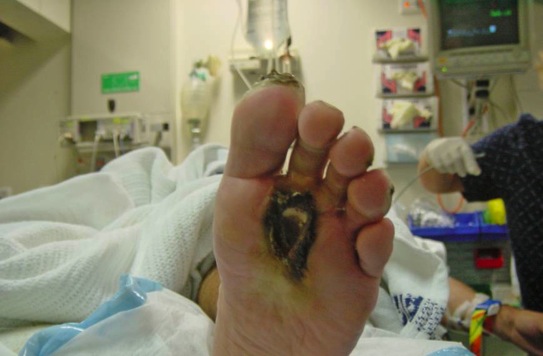 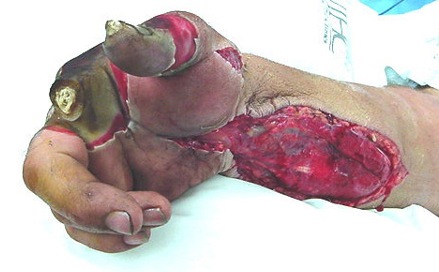 232
BrûluresAutres considérations
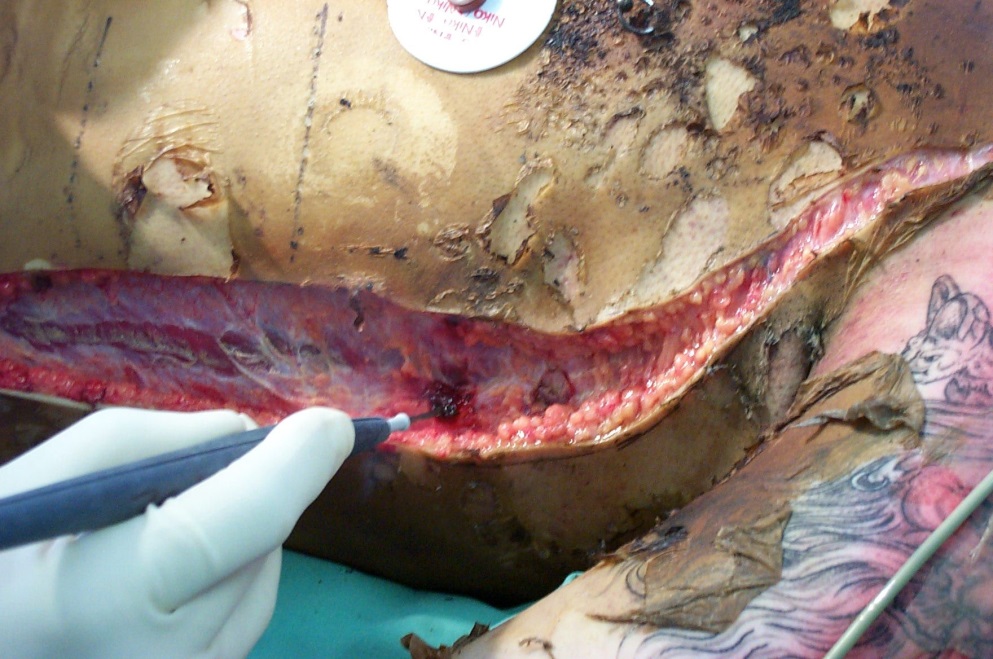 Brûlures circonférentielles

Penser à l’escarotomie
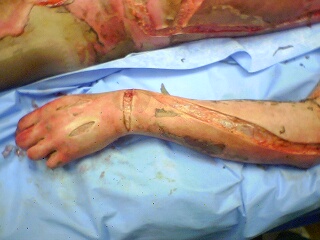 233
Brûlures
?
234
Brûlures
Résumé
ABCDE
Possibilité de lésions associées
Penser à une intubation rapide
Liquides de remplissage: réanimation et entretien
Penser à l’hypothermie
235
Évaluation Secondaire
Objectifs
Comprendre comment et quand faire l’évaluation secondaire
236
Évaluation Secondaire
Examen minutieux de la tête aux pieds, pour chercher toutes les lésions éventuelles
En complément à l’évaluation primaire quand ABC sont stables
Retour à l’évaluation primaire si détérioration
237
Évaluation Secondaire Anamnèse: détails pertinents
Allergies
Médicaments
Antécédents / Grossesse
Heure du dernier repas 
Événements / Environnement où se sont produits les blessures
238
Évaluation Secondaire Examen de la tête et du visage
Cuir chevelu (ecchymoses, lacérations)
Crâne (douleur, embarure)
Yeux (pupilles, conjonctives)
LCR ou sang des oreilles, nez, bouche
Os faciaux
239
Évaluation SecondaireCou
Lésions pénétrantes
Emphysème sous-cutané
Déviation de la trachée
Hématomes en expansion
240
Évaluation SecondaireCou
Partir du principe que le cou est blessé

Immobiliser en position neutre
241
Évaluation SecondaireExamen Neurologique
Répéter l’évaluation avec 
l’échelle Glasgow 
Fonction motrice
Sensibiité
Reflexes
242
Évaluation secondaireThorax, Abdomen, Bassin
Regarder
Palper
Écouter

Attention à l'hémorragie occulte
243
Évaluation SecondaireMembres
Regarder: déformation, ecchymose, lacération, couleur 
Palper: douleur, pouls périphéraux, mouvement
Motricité et sensibilité 

Se souvenir du syndrome de loge
244
Évaluation SecondaireTourner en bloc
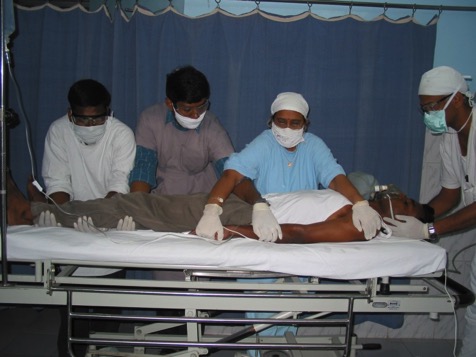 Ne pas oublier le dos!
4 personnes
Un(e) responsable des voies aériennes et du cou, dirige l'opération
Respecter le temps et les instructions lors de la manœuvre
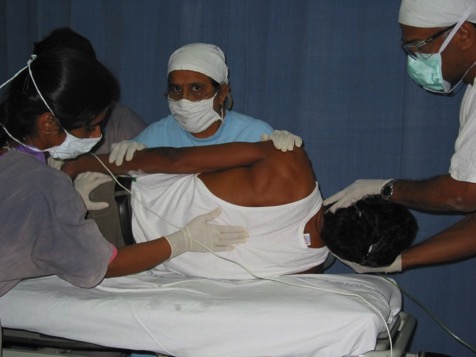 245
Évaluation Secondaire
Investigations 
Interventions 
Surveillance
Documentation
246
Évaluation Secondaire
?
247
Évaluation Secondaire
Résumé
Examen minutieux de la tête aux pieds
Retour à l’évaluation primaire si détérioration
Ne pas oublier le dos
Documentation
248